توزيع مقرر الرياضيات للصف ( ثالث ثانوي ) 
الفصل الدراسي الاول لعام 1446هـ
المملكة العربية السعودية  
إدارة التعليم
المدرسة
من 19 الى 1446/3/23
من 12 الى 1446/3/16
من 5 الى 1446/3/9
من 21 الى 1446/2/25
من 28 الى 1446/3/2
من 14 الى 1446/2/18
1
2
3
4
1
2
3
4
1
2
3
4
1
2
3
4
1
2
3
4
1
2
3
4
القيمة القصوى
 معدل التغير
الفصل الأول ( التهيئة )
إجازة اليوم الوطني ( يومين )
تحليل التمثيلات البيانية للدوال والعلاقات
العمليات على الدوال 
وتركيب دالتين
الاتصال والنهايات
الدوال الرئيسية (الأم) 
والتحويلات الهندسية
تحليل الدوال
القيمة القصوى 
ومتوسط معدل التغير
العلاقات والدول العكسية
الاتصال والنهايات
العلاقات والدوال العكسية
من 1 الى 1446/5/5
من 24 الى 1446/4/28
من 17 الى 1446/4/21
من 3 الى 1446/4/7
من 10 الى 1446/4/14
من 26 الى 1446/3/30
1
2
3
4
1
2
3
4
1
2
3
4
1
2
3
4
1
2
3
4
1
2
3
4
5
معمل المحاسبة البيانية
تهيئة الفصل الثاني
خصائص اللوغاريتمات
اللوغاريتمات العشرية
اللوغاريتمات والدوال اللوغاريتمية
اختبارات نهاية 
الفصل الدراسي الأول
حل المعادلات
 والمتباينات الأسية
الدوال الأسية
حل المعادلات 
والمتباينات
 اللوغاريتمية
مراجعة
اختبار منتصف الفصل
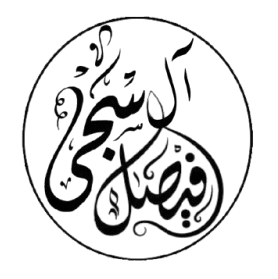 معلمة المادة /                                  المشرفة التربوي /                                  مديرة المدرسة /
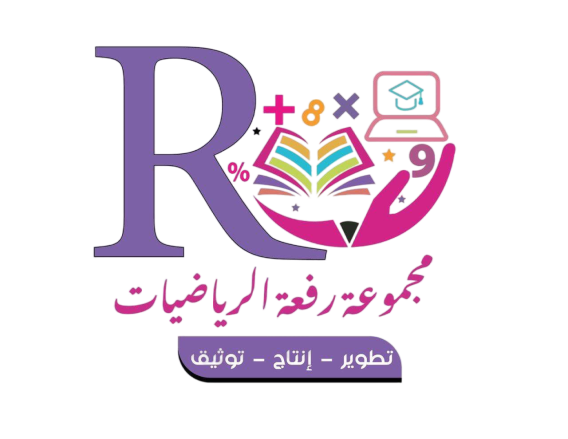